Своя игра
«Финансовая грамотность»
Мульти-пульти
10
20
30
40
20
30
40
Загадки
10
20
30
40
Ребусы
10
20
30
40
Финансовые задачи
10
Народная мудрость
10
20
30
40
10
Какой сказочный персонаж периодически нёс золотые яйца?
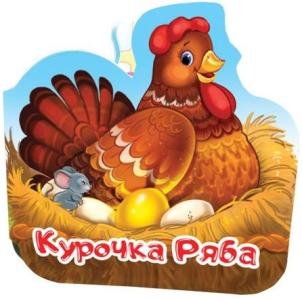 ответ
20
На чём разбогател сказочный коротышка Пончик на Луне?
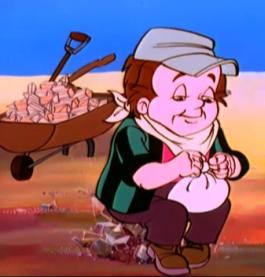 соль
ответ
30
Какое «удобрение» увеличивало урожайность золотых монет на Поле Чудес в Стране дураков?
Заклинание «Крекс – фекс – пекс»
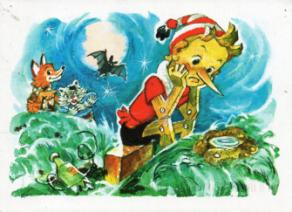 ответ
40
Героине какой сказки удалось за нетрудовую денежную единицу сделать выгоднейшую покупку к своему юбилею?
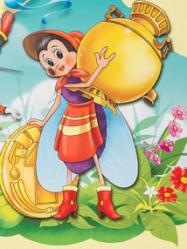 ответ
10
Бывают они медные,
Блестящие, бумажные,
Но для любого из людей,
Поверьте, очень важные!
Деньги
ответ
20
Сколько купили вы колбасы,
Стрелкой покажут вам точно …
Весы
ответ
30
Всё, что в жизни продаётся,
Одинаково зовётся:
И крупа и самовар
Называются …
Товар
ответ
40
Это крупный магазин,
У него не счесть витрин.
Всё найдётся на прилавке –
От одежды до булавки.
Супермаркет
ответ
10
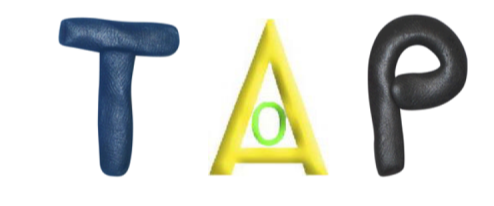 т О в А р
ответ
20
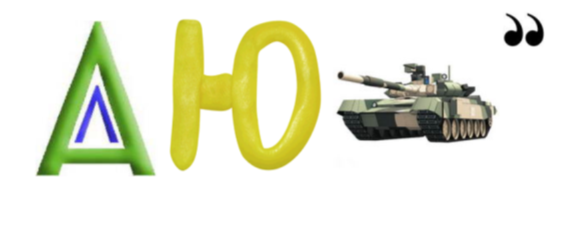 в А л ю танк
ответ
30
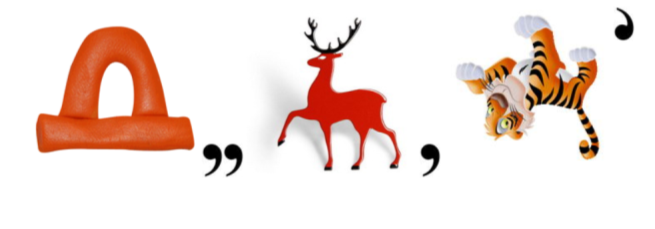 д олень ргит
ответ
40
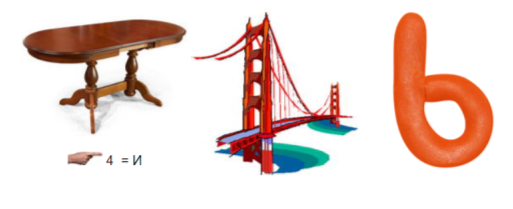 столи мост ь
ответ
10
Как набрать 29 рублей?
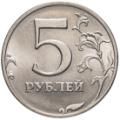 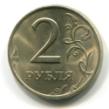 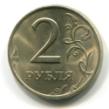 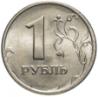 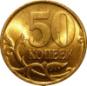 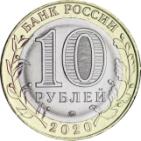 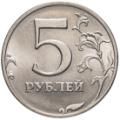 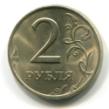 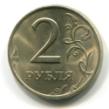 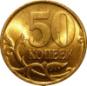 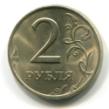 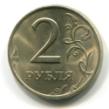 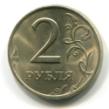 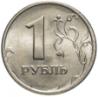 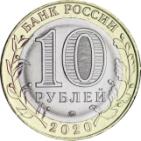 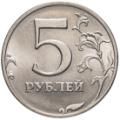 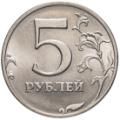 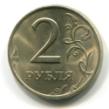 ответ
20
У Ивана
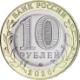 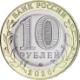 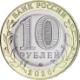 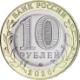 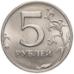 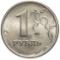 У Маши
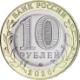 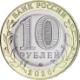 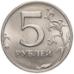 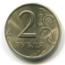 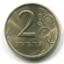 У кого из них денег больше и на сколько?
У Ивана  на 17 рублей
ответ
30
У тебя есть 30 рублей. Ручка стоит 24 рубля. Какую сдачу тебе должны дать в магазине? Какие монеты ты получишь?
Напишите 3 варианта.
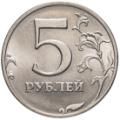 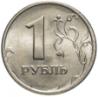 1.
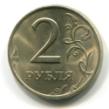 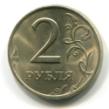 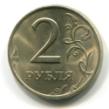 2.
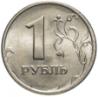 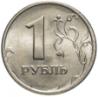 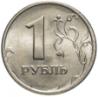 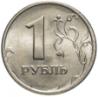 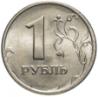 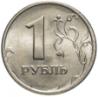 3.
ответ
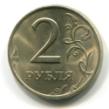 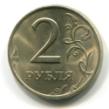 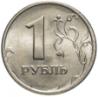 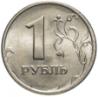 4.
40
Девочка Настя постоянно откладывает часть 
своих карманных денег. Она накопила 50 рублей.  
Сегодня она пошла в магазин. Что она может себе купить? Найдите все варианты.
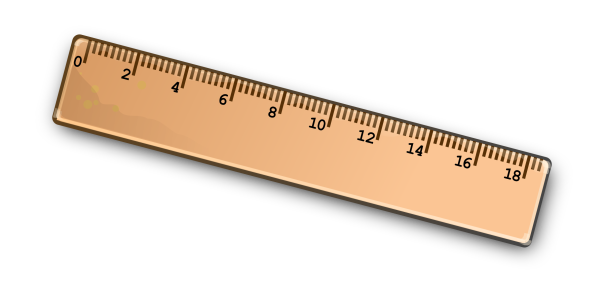 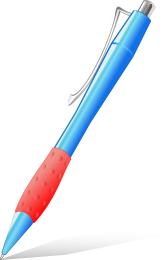 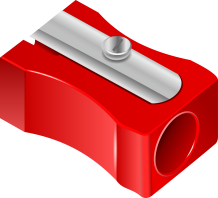 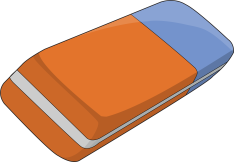 26 р.
25 р.
19 р.
37 р.
+
=44 р
1.
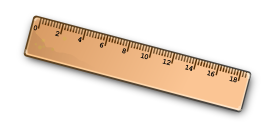 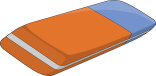 +
=45 р
2.
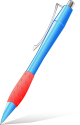 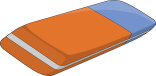 ответ
10
Продолжи пословицу
Не в деньгах….
счастье
ответ
20
Продолжи пословицу
Считай деньги…
в своем кармане!
ответ
30
Продолжи пословицу
Не деньги нас наживают,
а мы их.
ответ
40
Продолжи пословицу
Был бы ум, будет и рубль; не будет ума,…
не будет и рубля.
ответ
Ссылки:
Курочка Ряба
Рамки 
5 рублей
1 рубль
2 рубля
50 копеек
10 рублей
Пончик
Буратино 
Муха 
Ручка 
Линейка
Резинка 
Точилка 
Генератор ребусов